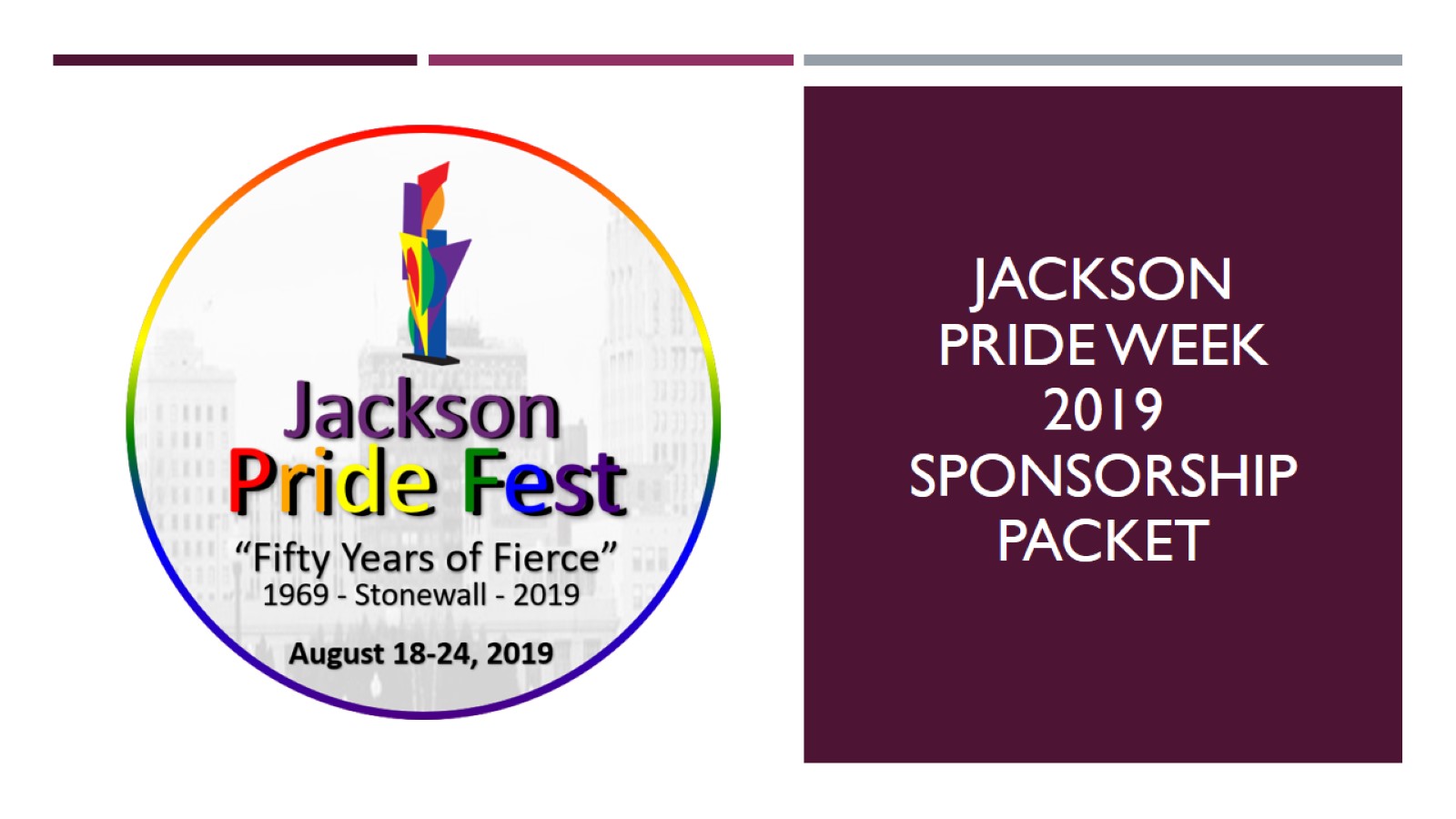 JacksonPride Week2019Sponsorship packet
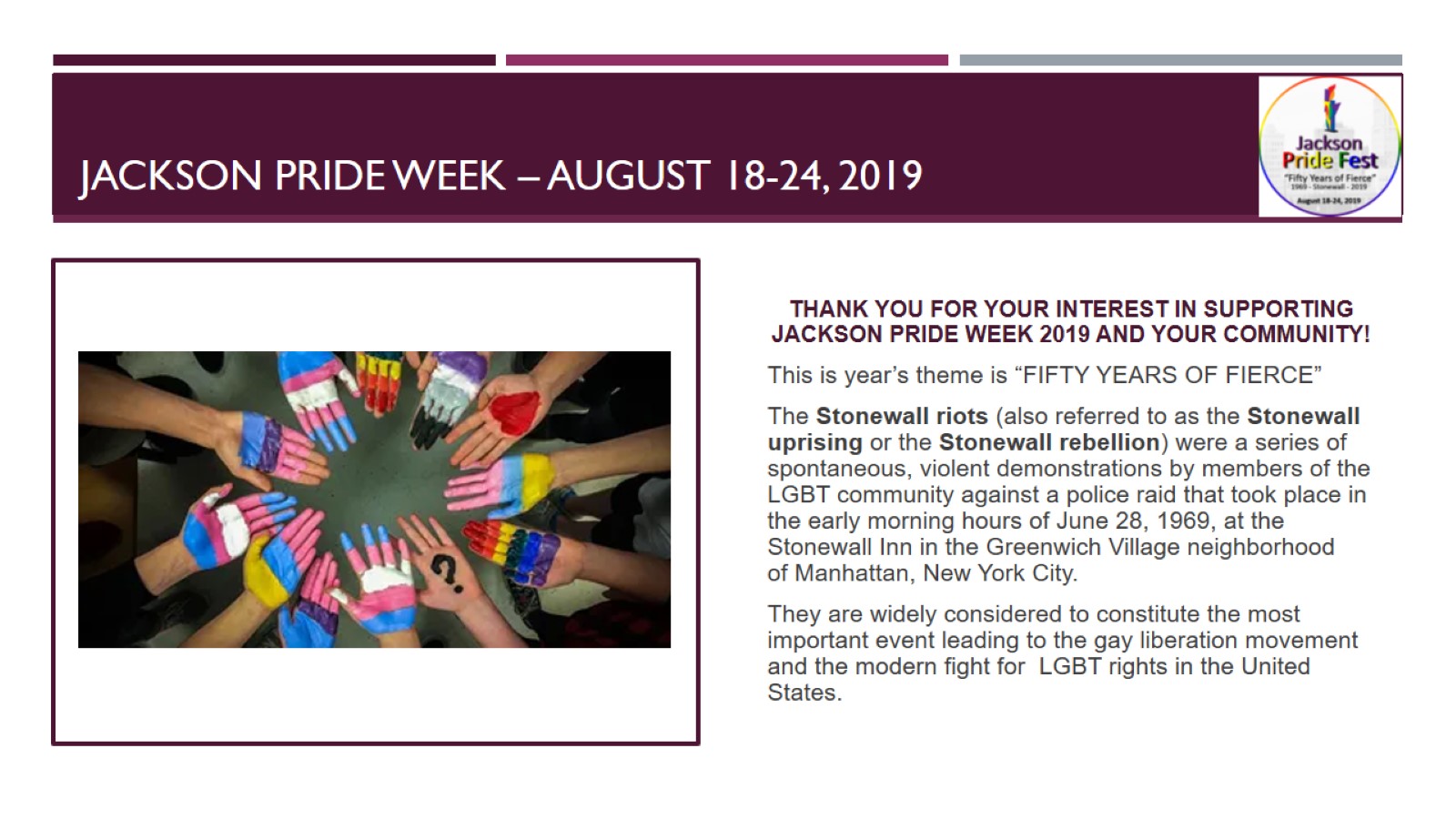 Jackson PRIDE Week – August 18-24, 2019
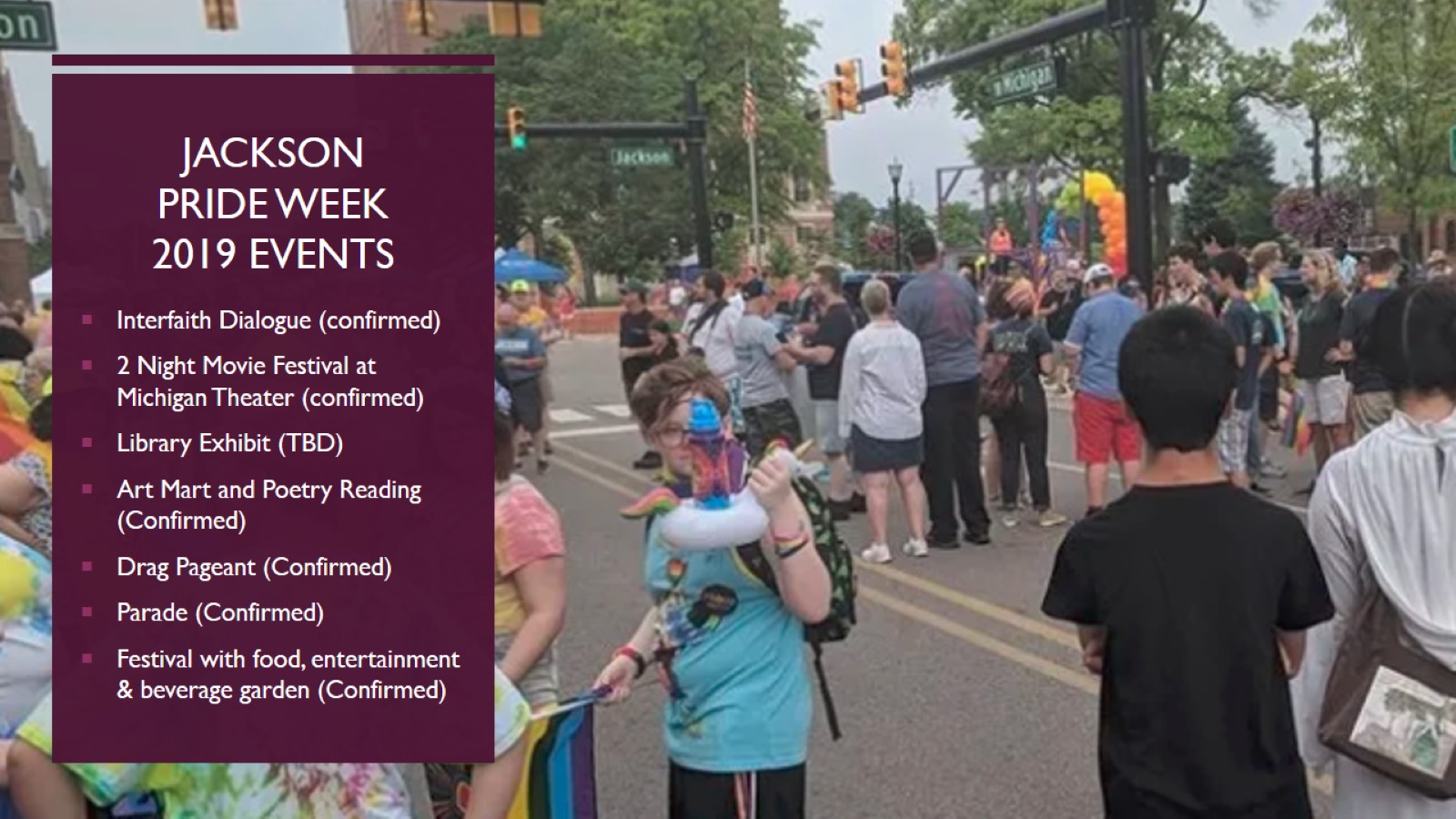 Jackson Pride week 2019 events
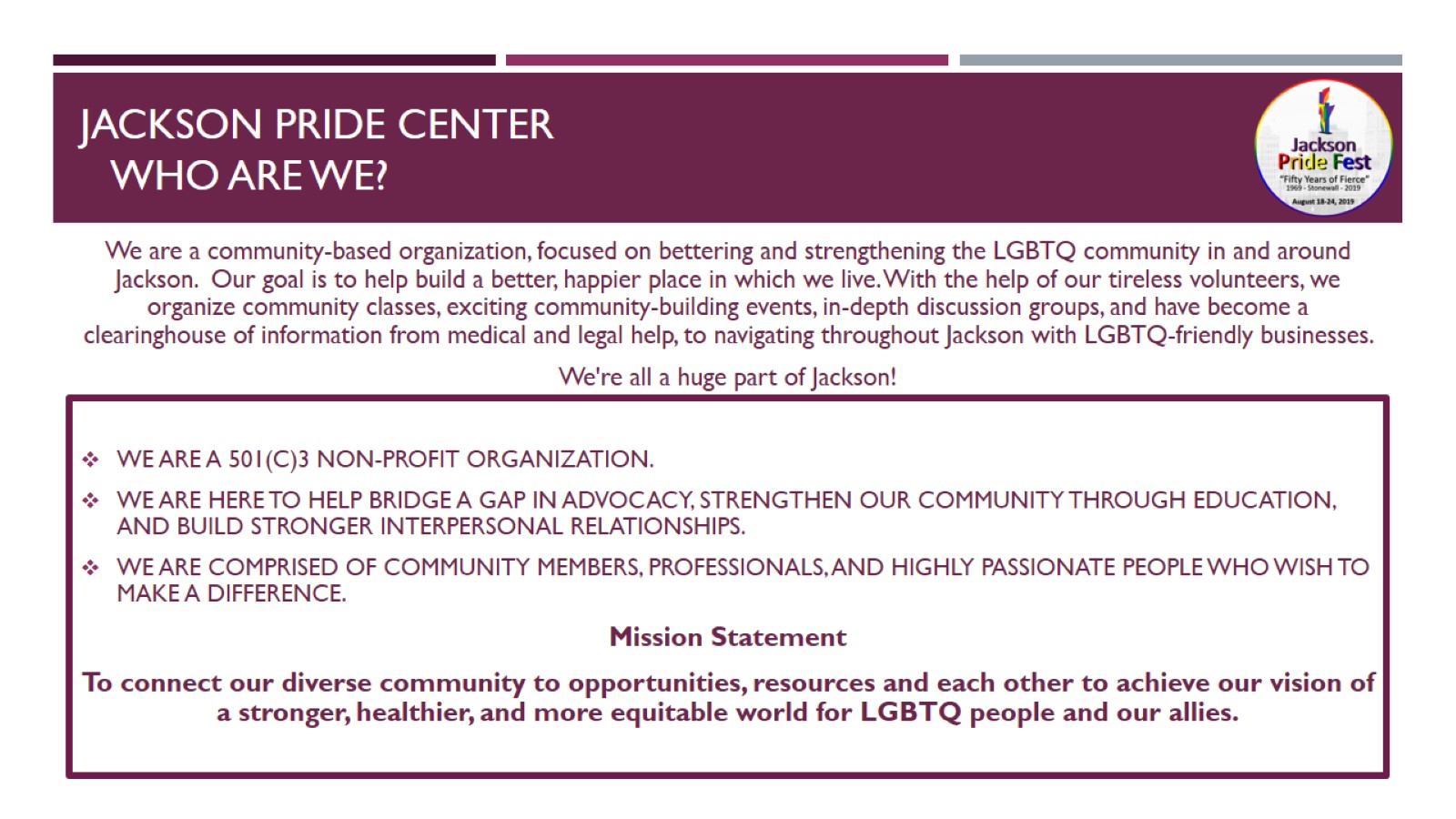 Jackson pride center    who are we?
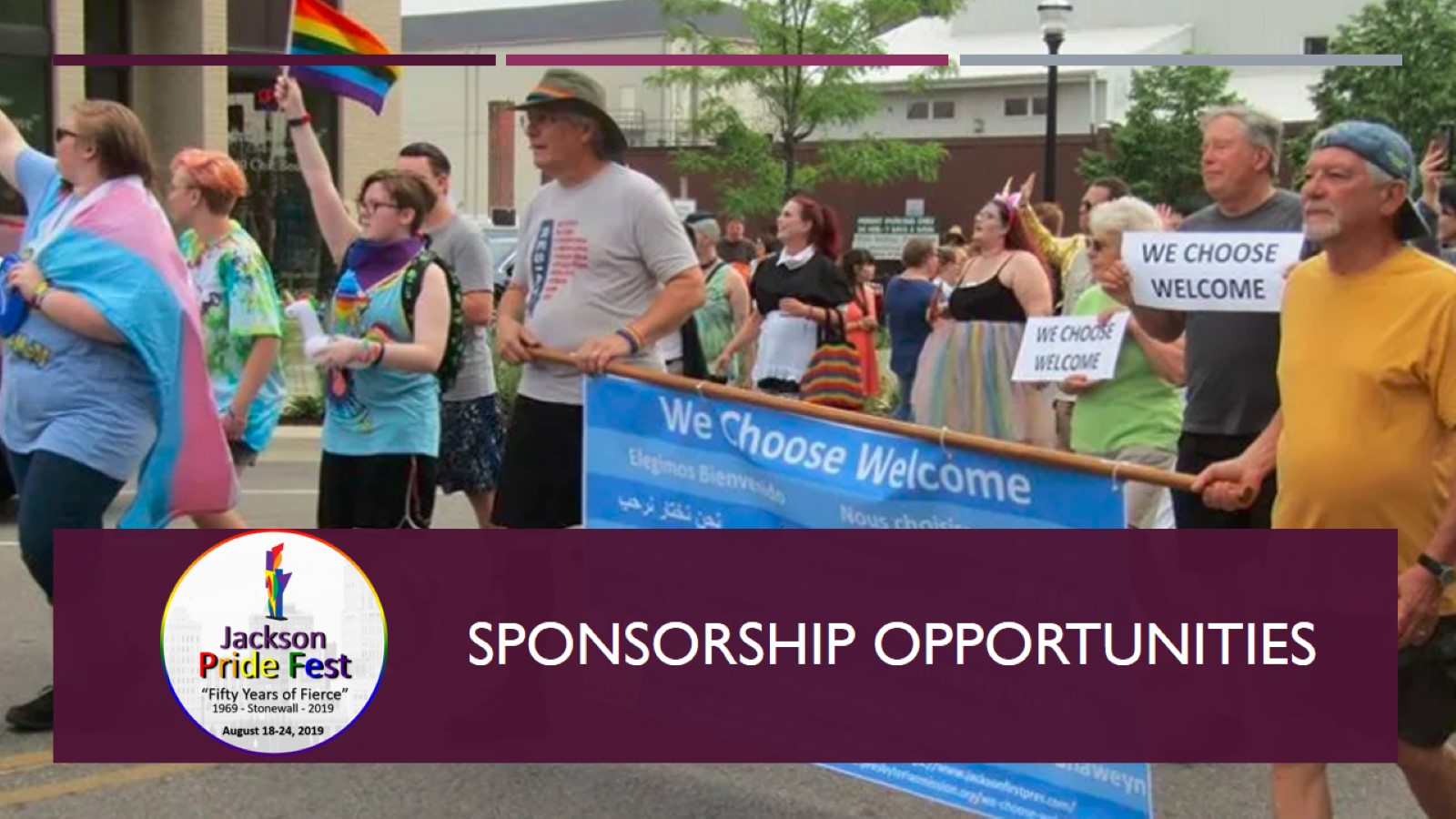 SPONSORSHIP OPPORTUNITIES
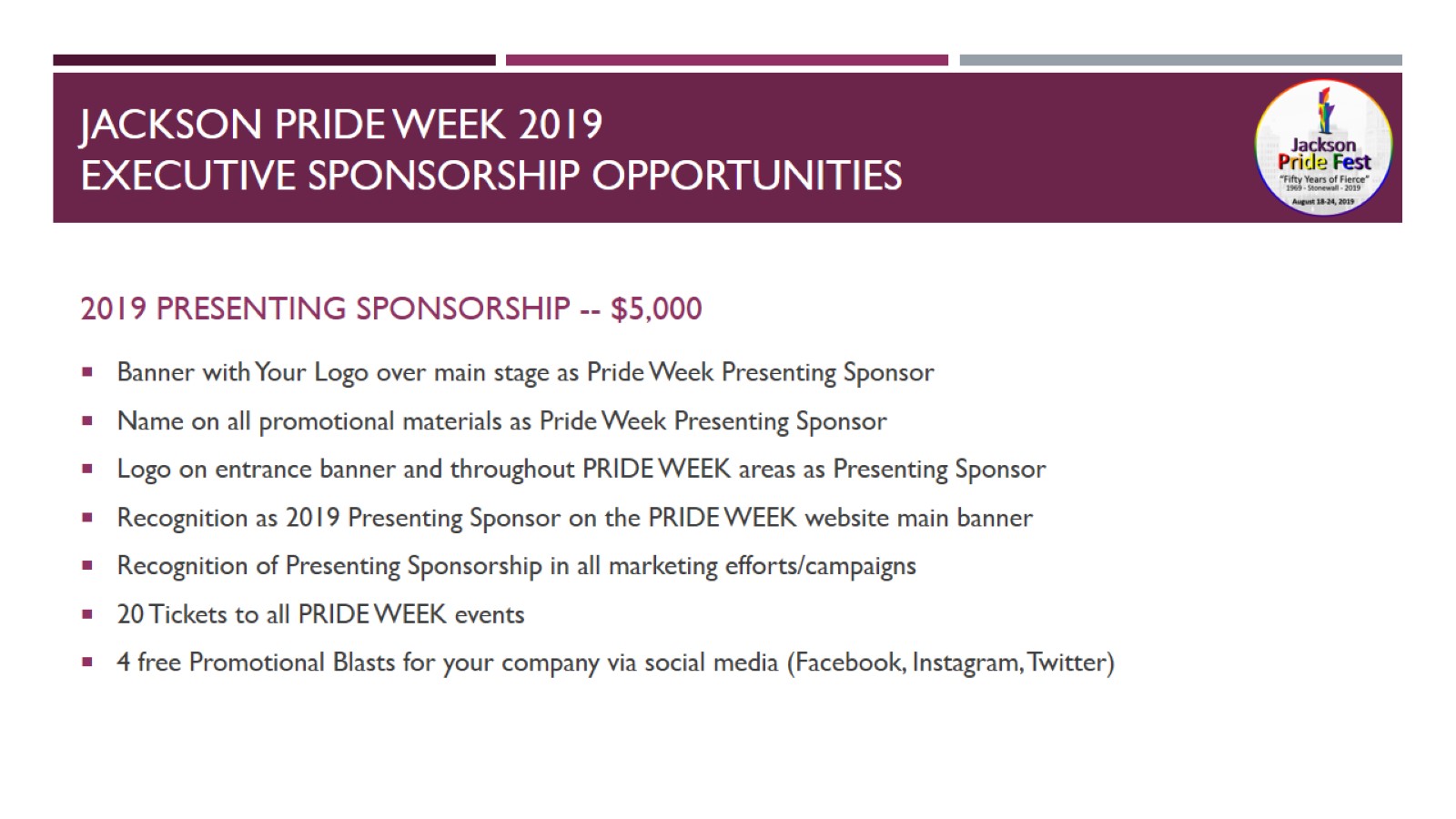 Jackson pride week 2019executive Sponsorship opportunities
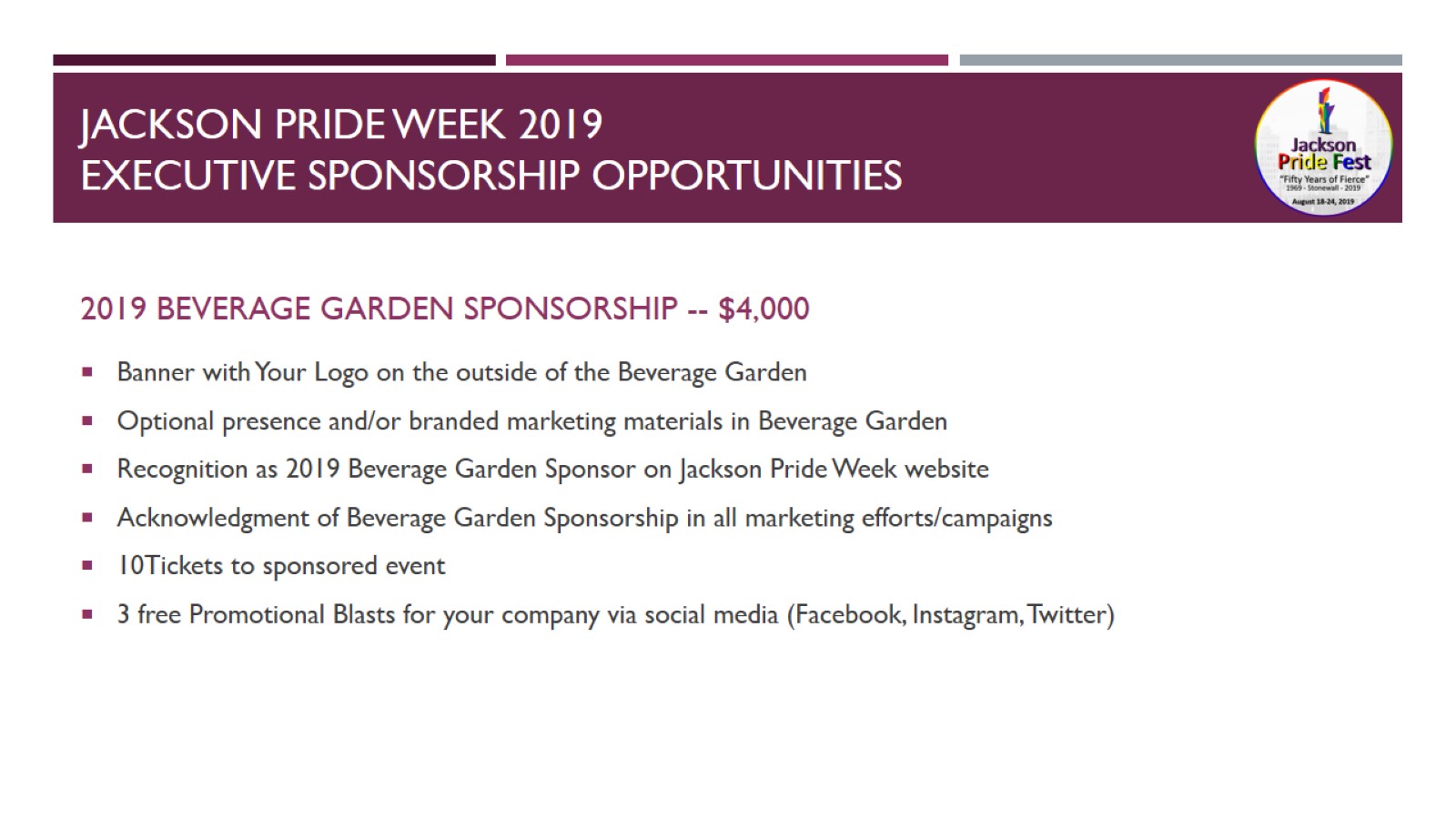 Jackson pride week 2019executive Sponsorship opportunities
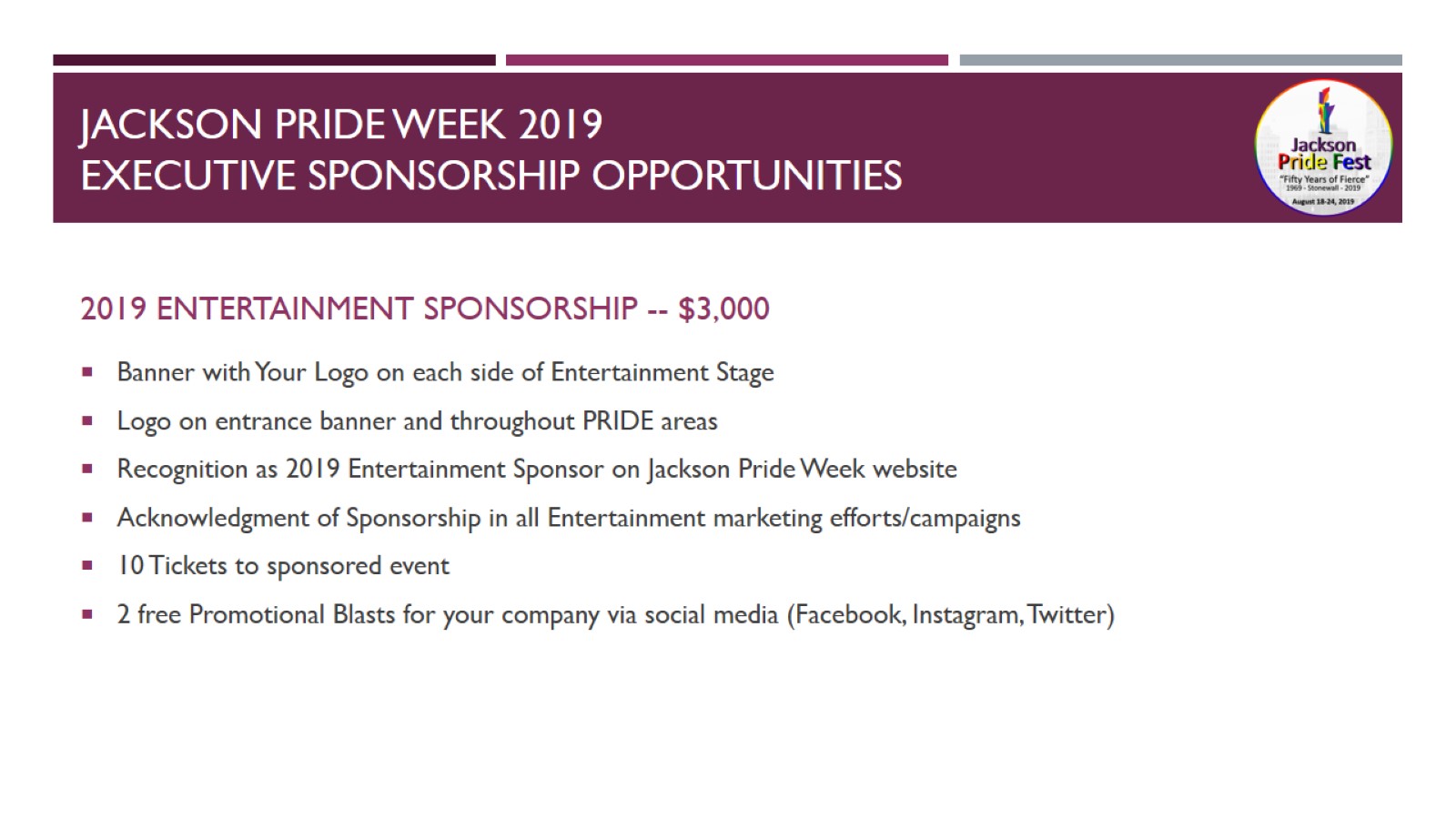 Jackson pride week 2019 executive Sponsorship opportunities
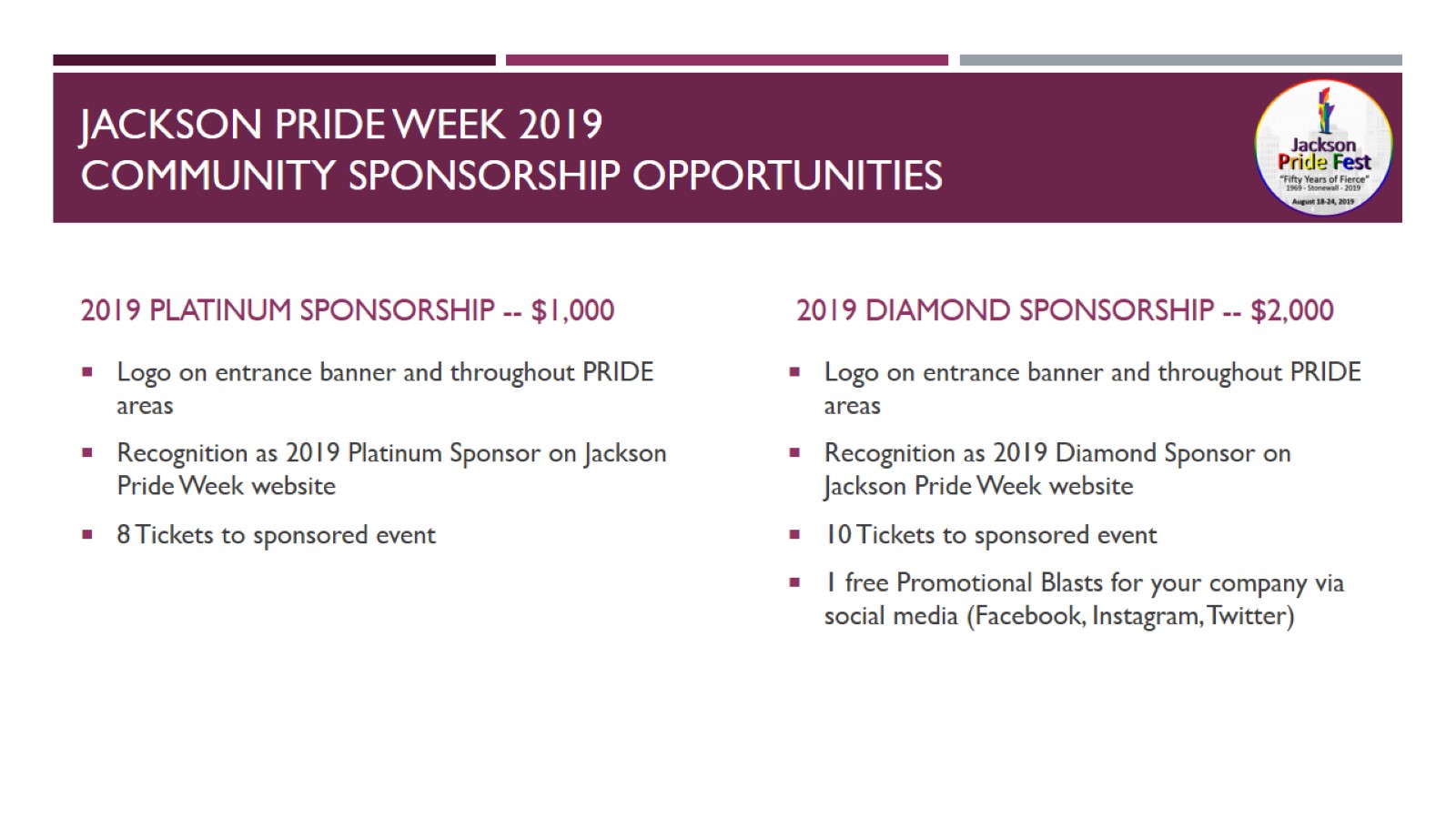 Jackson pride week 2019community Sponsorship opportunities
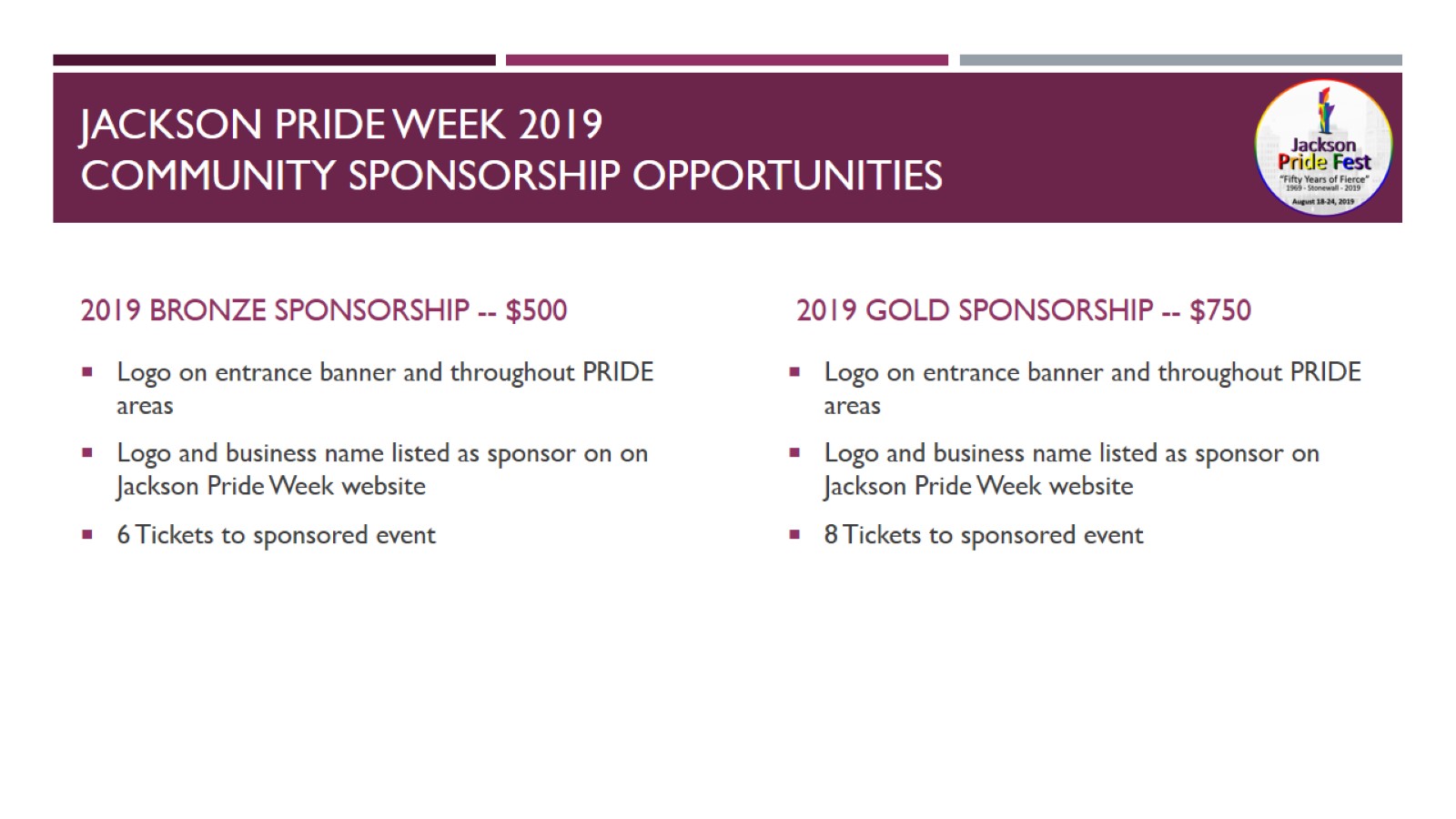 Jackson pride week 2019community Sponsorship opportunities
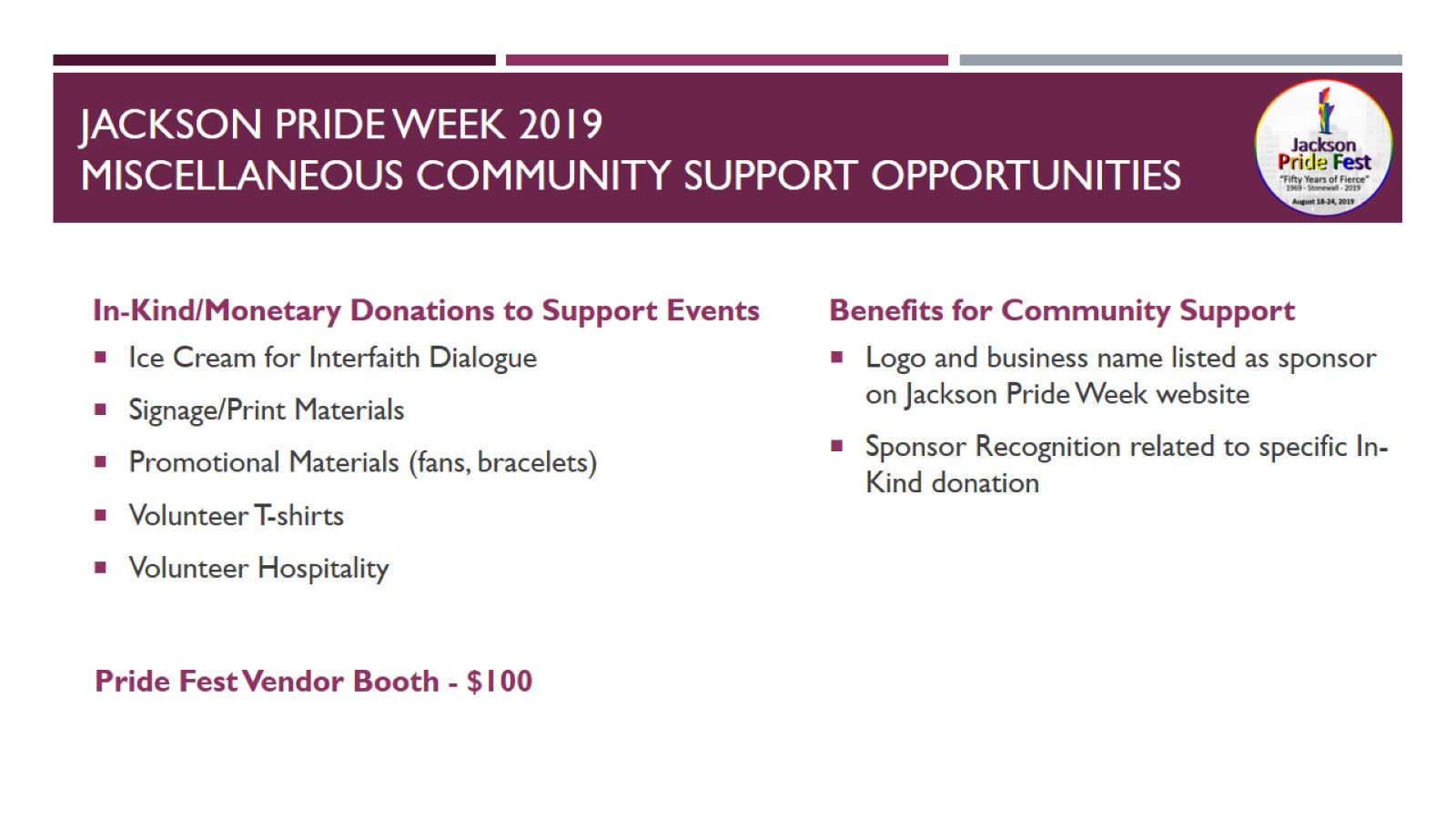 Jackson pride week 2019Miscellaneous community Support opportunities
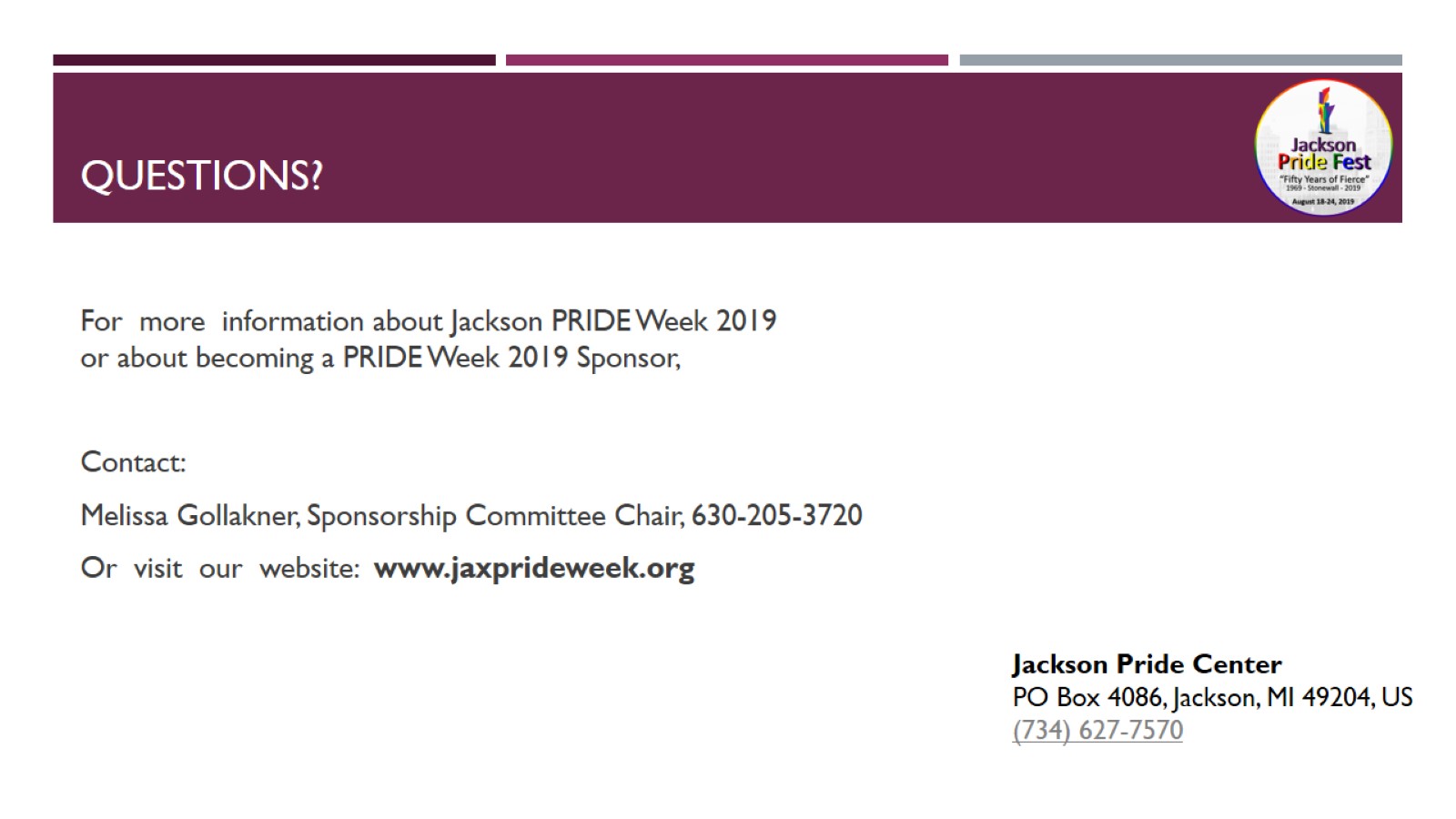 Questions?